Virtual Memory
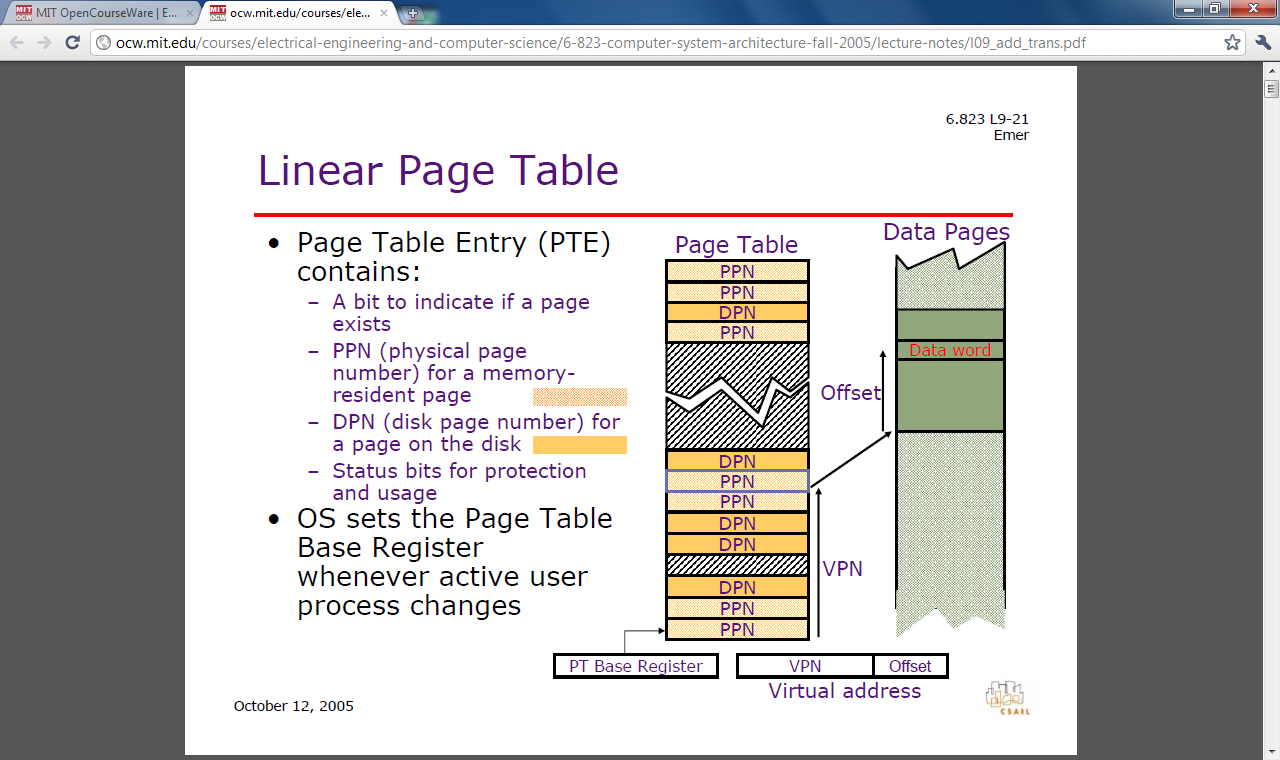 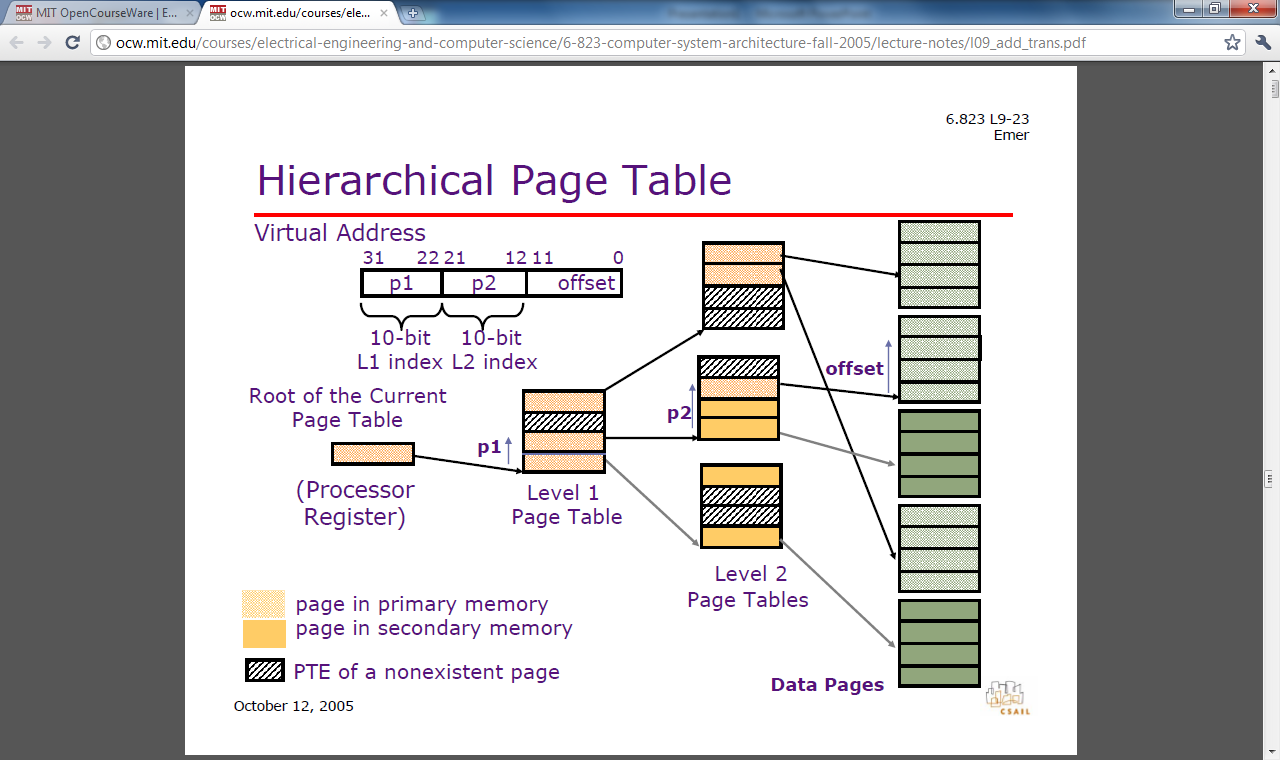 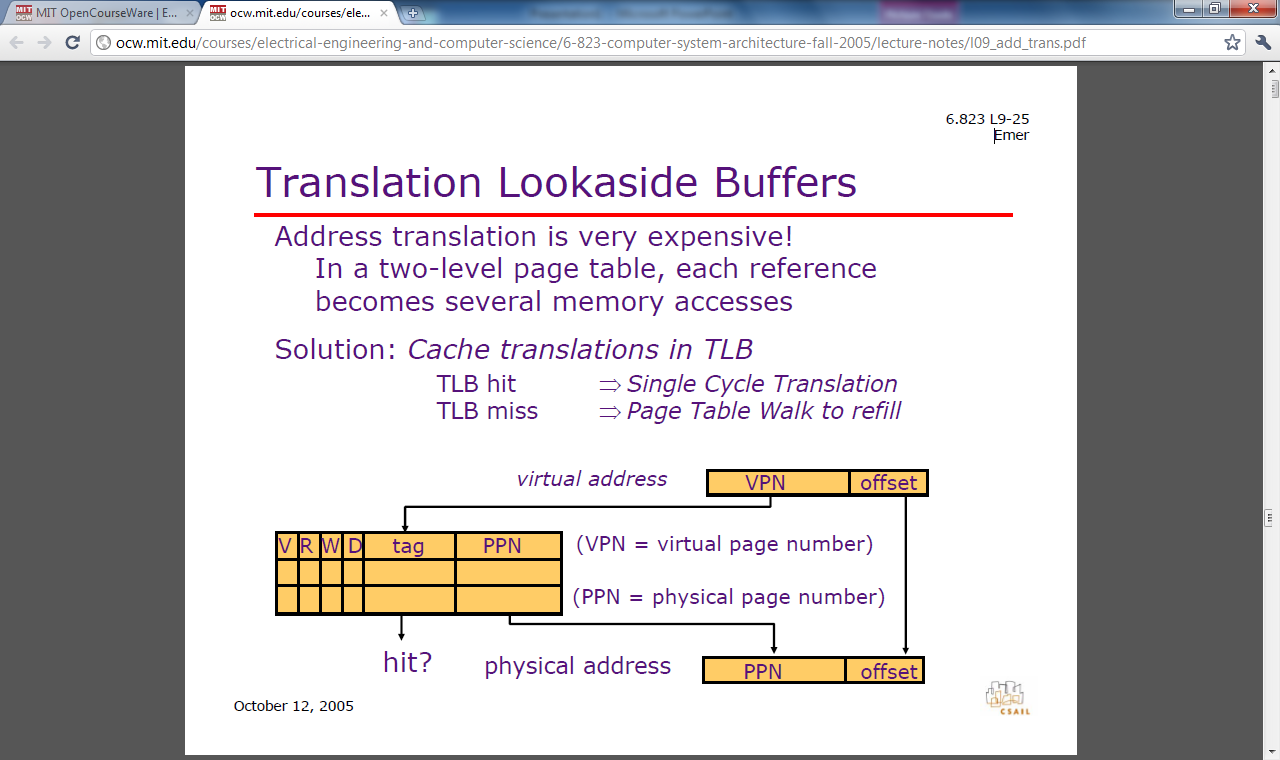 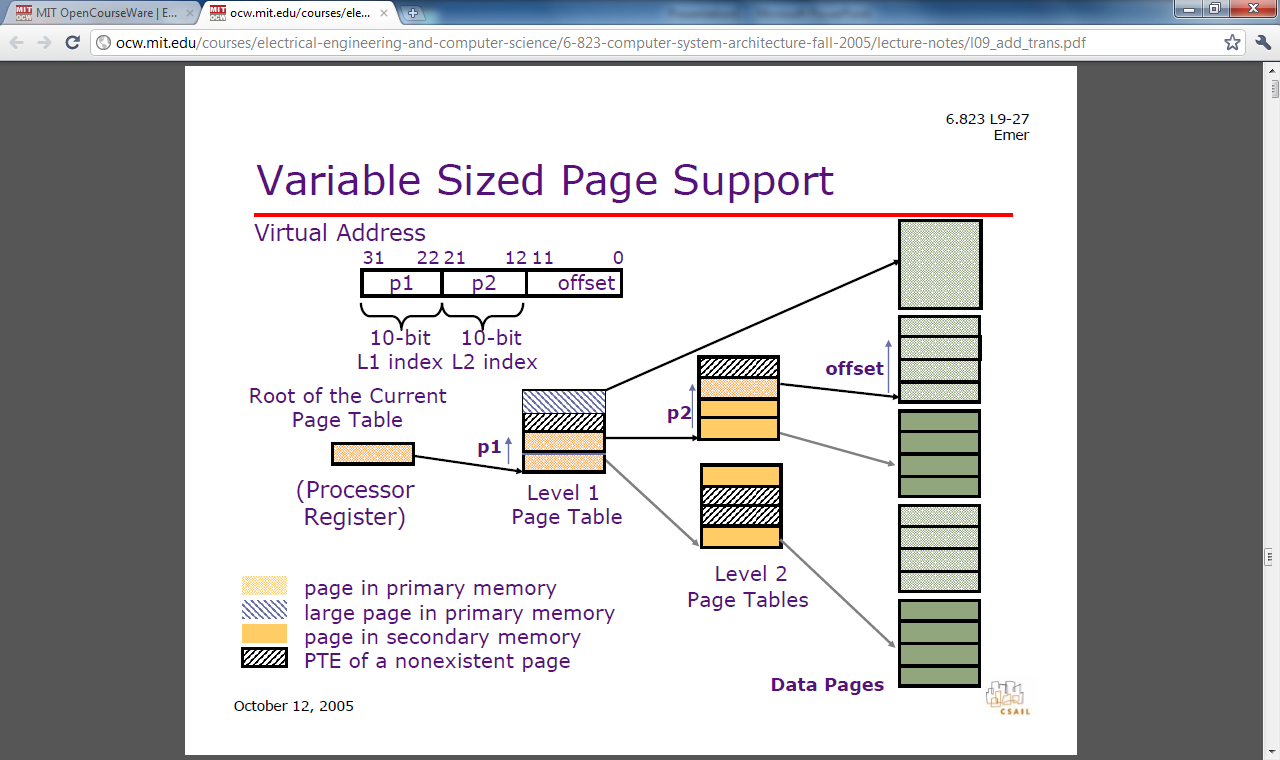 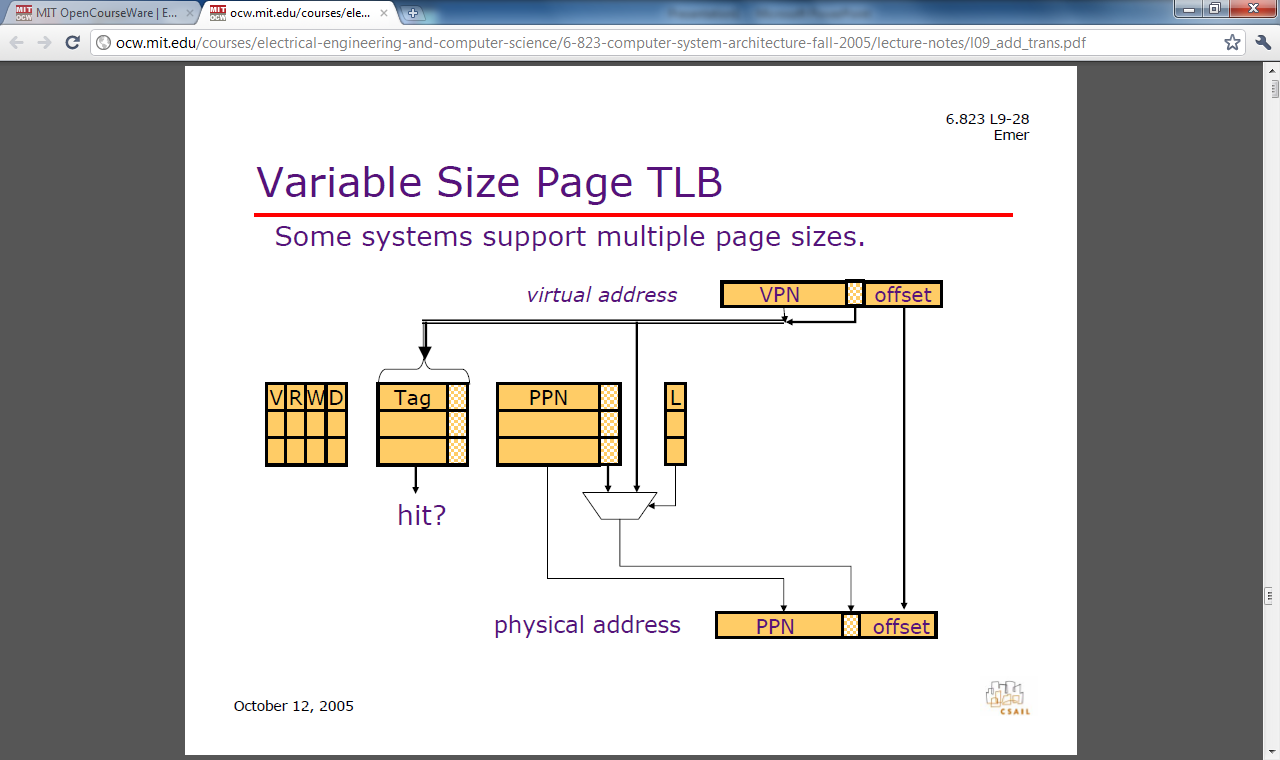 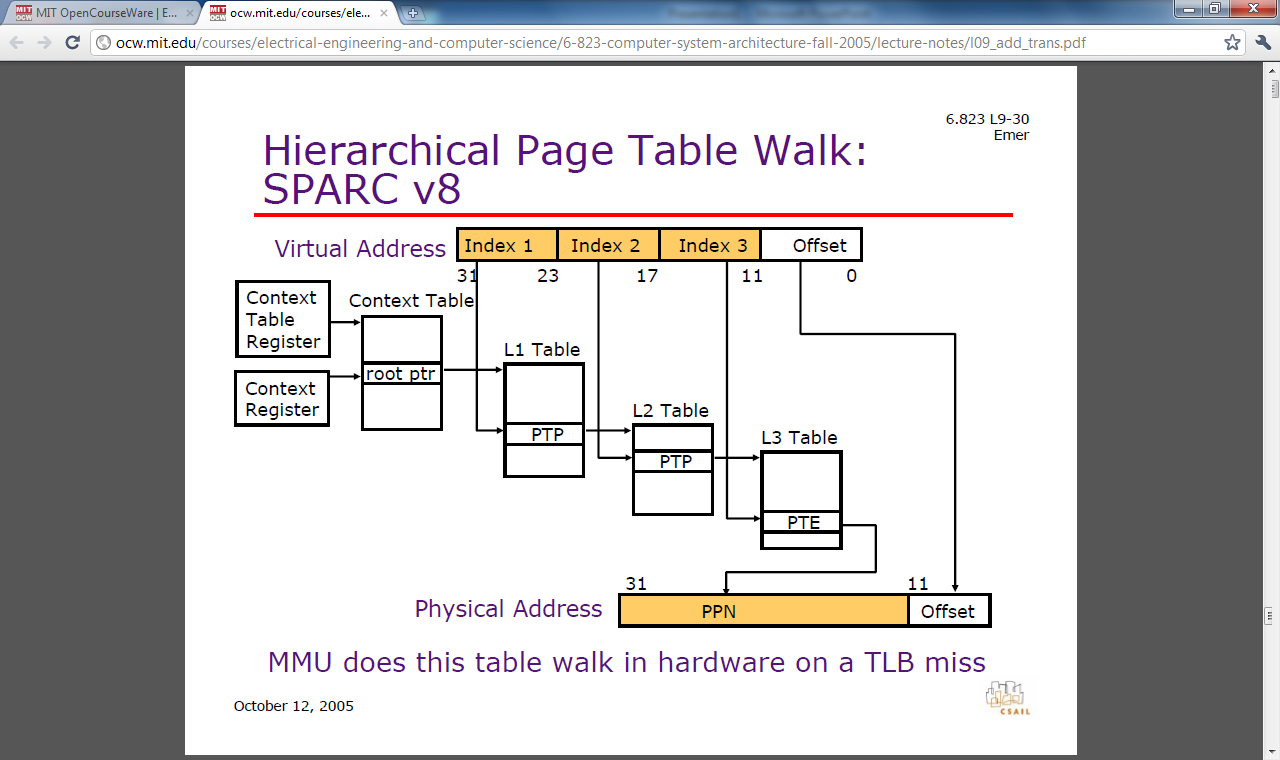 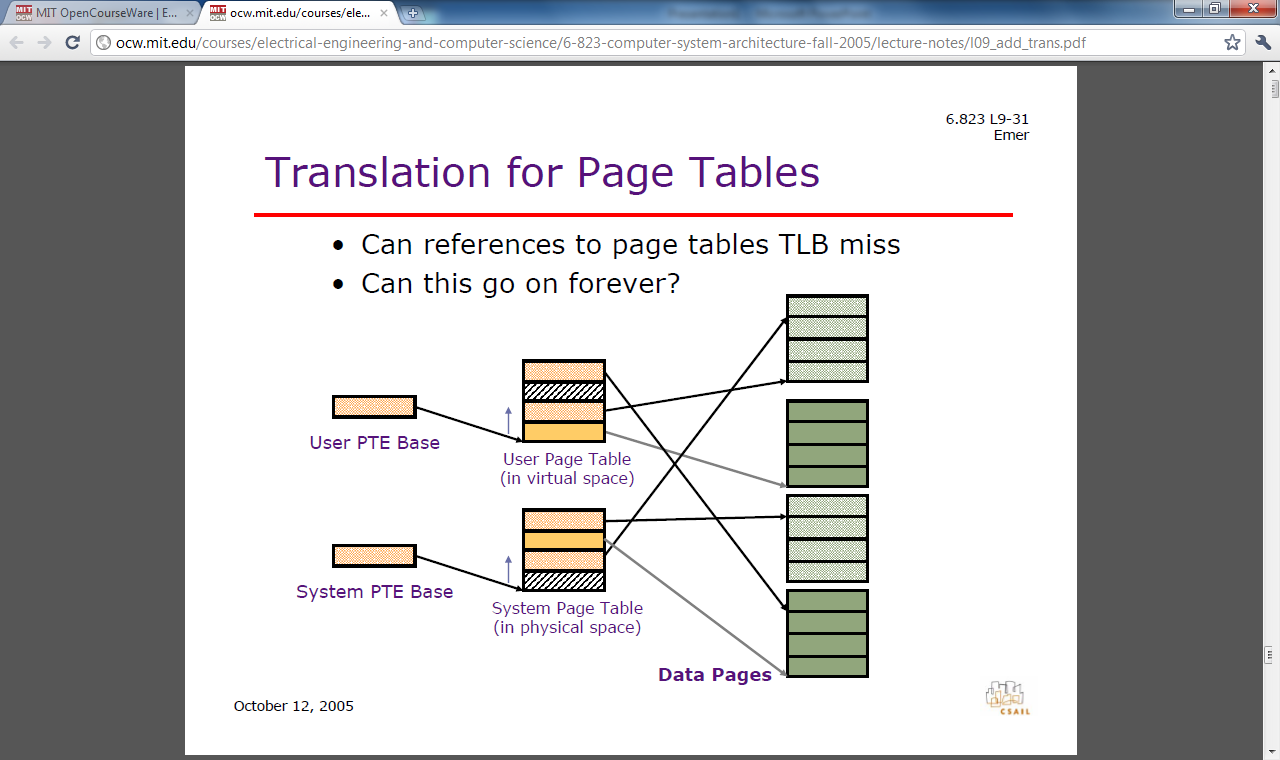 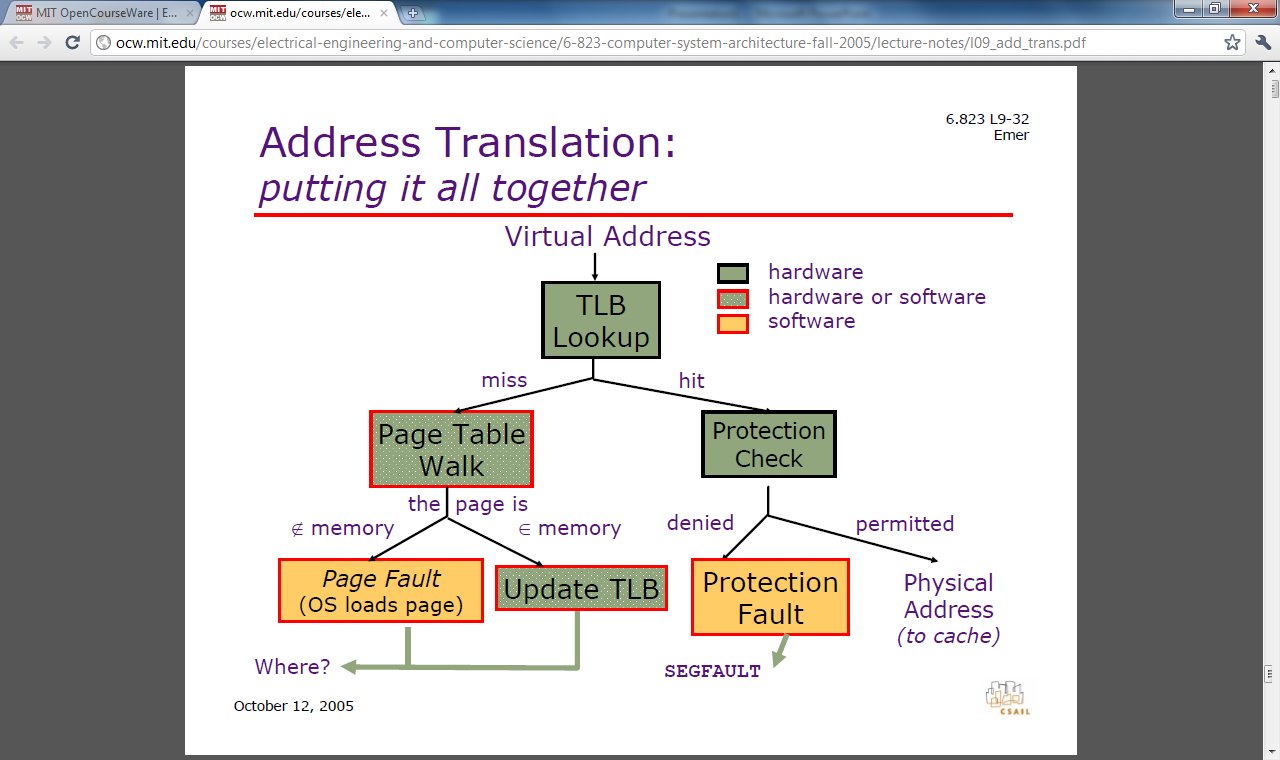